Solubilité
1 STL PCM
Prérequis
Interaction de Van der Waals 
Liaisons hydrogènes
Tableau d’avancement 
Acides et bases, réaction  acido-basique, pH
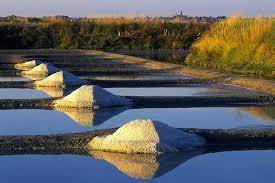 Composition de l’eau de mer :
Na+ : 10,8 g/kg
Cl- : 19,4 g/kg
SO42- : 2,7 g/kg
Mg2+ : 1,3 g/kg
Comment comprendre le principe d’un marais salant à l’aide de la notion de solubilité ?
	Quelles en sont les autres applications ?
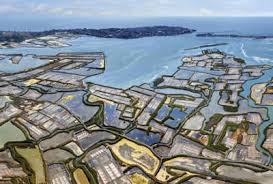 Dissolution d’un sel dans un solvant
Exemple de la dissolution du sel dans l’eau :
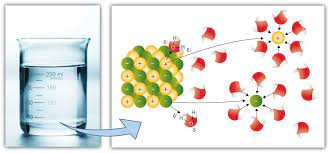 Dissolution d’un composé donnant des ions
Reprendre slide solubilité
Image benzène
Composés hydrophiles et hydrophobes
Espèce hydrophile : composé soluble dans l’eau 
Espèce hydrophobe : espèce insoluble dans l’eau. Elle est d’avantage soluble dans les solvants organiques apolaires.
Espèce amphiphile : espèce possédant une tête hydrophile et une queue hydrophobe
Principe du savon :
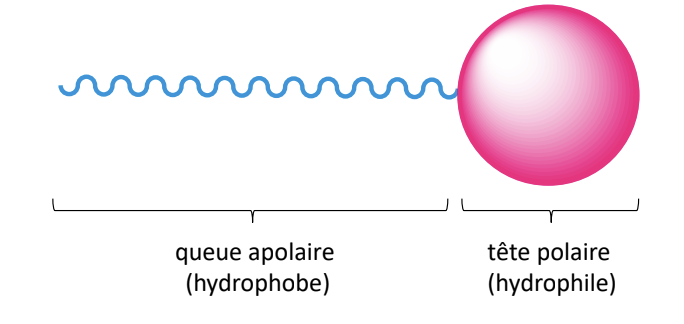 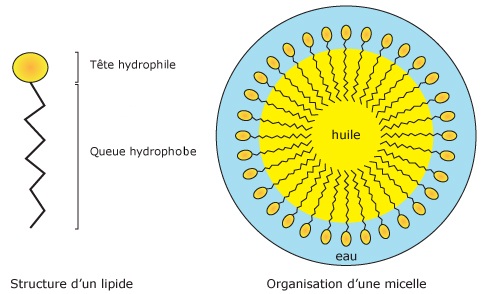 Extraction liquide-liquide
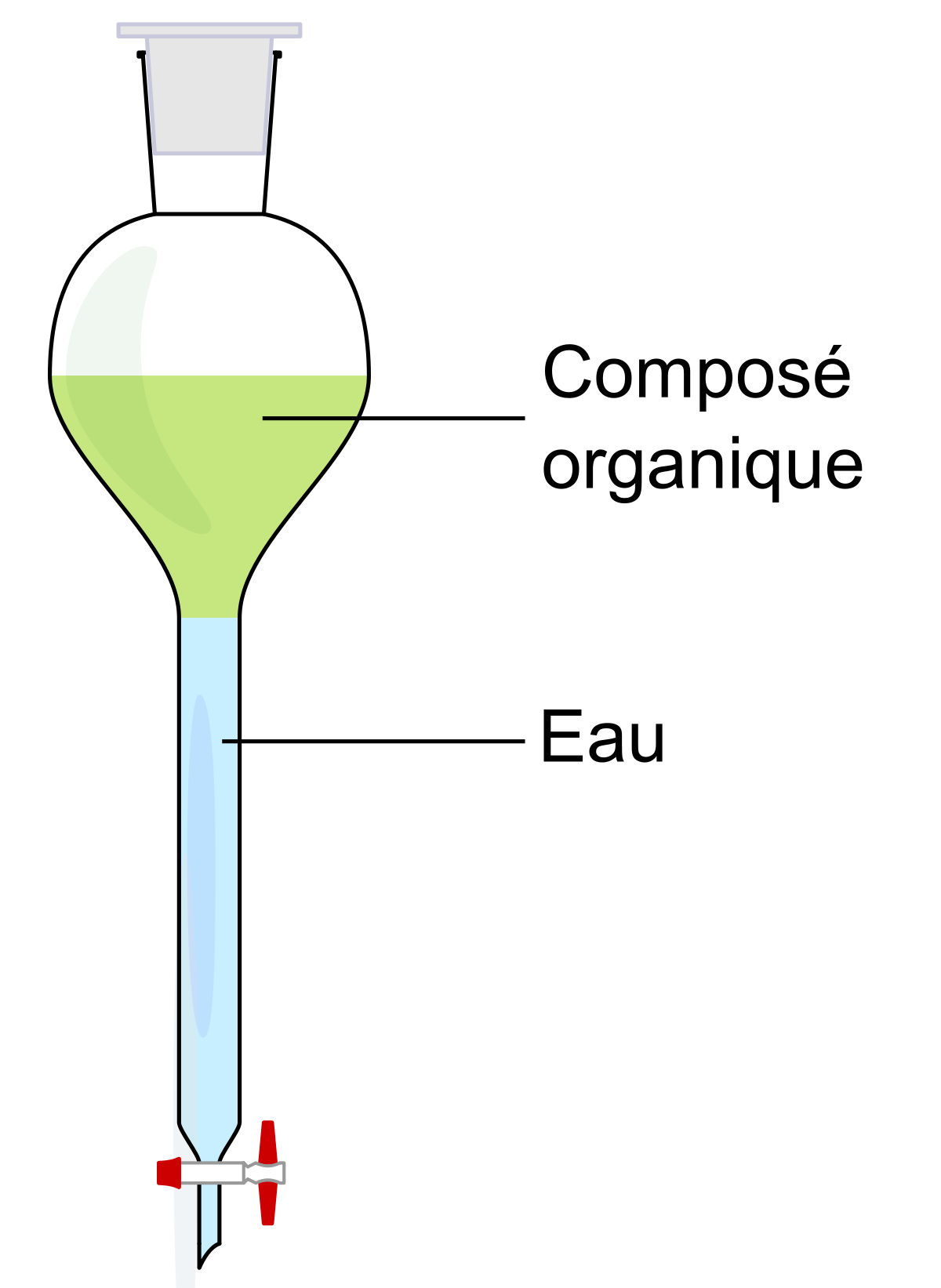 Eau : solvant polaire, protique (donne des liaisons hydrogène)


Solvants organiques : majoritairement aprotiques, peu ou pas polaires, donnent des liaisons de type Van der Waals
Bibliographie
Marais salants 1 : mareauxoiseaux.fr
Marais salants 2 : routes-touristiques.com
Dissolution du sel dans l’eau : wikipédia
Micelle : maxicours
Ampoule à décanter : wikipédia